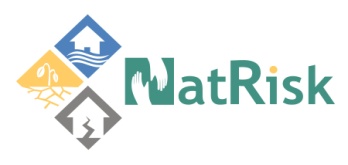 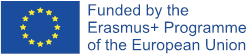 Development of master curricula for natural disasters risk management in Western Balkan countries
Presentation of the Institution with special emphasis on  HE research potential and practices, as well as role in NatRisk
Jelena Rajovic
Technical College of Applied Sciences Urosevac with temporary seat in Leposavic
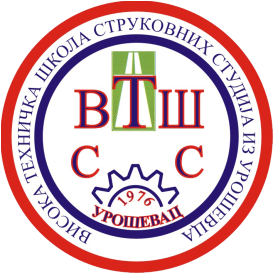 Kick-off meeting/ 15-16.12.2016.
Project number:  573806-EPP-1-2016-1-RS-EPPKA2-CBHE-JP
 
"This project has been funded with support from the European Commission. This publication reflects the views only of the author, and the Commission cannot be held responsible for any use which may be made of the information contained therein"
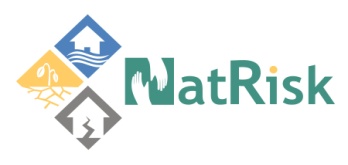 Development of master curricula for natural disasters risk management in Western Balkan countries
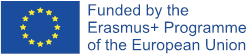 A brief history of the School
Technical College of Applied Sciences Urosevac with temporary seat in Leposavic is a state school founded in 1976. 
The School has a rich history of providing career-focused education and training that support economic and workforce development in our community.
Our school is an example of school which promotes practical knowledge, and where the students confirm and develop their abilities, develop their creativity and analytical thinking and build their personality.
2
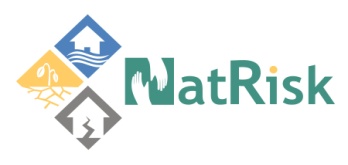 Development of master curricula for natural disasters risk management in Western Balkan countries
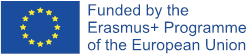 A brief history of the School
Study programs of the College are harmonized with the modern world scientific trends and the state of the profession and are comparable with similar programs at foreign higher education institutions, especially within the European educational scope. We have merged and harmonized our traditional and modern European and global trends in education.
3
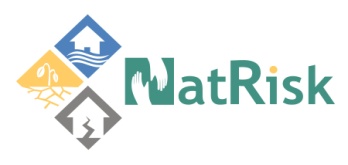 Development of master curricula for natural disasters risk management in Western Balkan countries
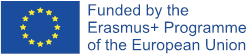 Study programs
Based on modern tendencies and development of scientific achievements and the needs of the economy and its development the curricula have been constantly modernized, which led to the opening of new study programs whose contents respond to local and regional needs of the area. The College recognizes that the state, national, and international issues affect the lives of the citizens of this region and responds to these issues appropriately. Today our school has 2 programs of the first degree professional studies:
4
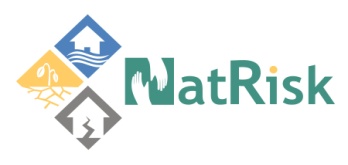 Development of master curricula for natural disasters risk management in Western Balkan countries
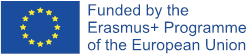 1. Road Traffic
2. Mechanical Engineering, with its three
    Modules:
Production engineering
Engineering Informatics
Occupational Safety
5
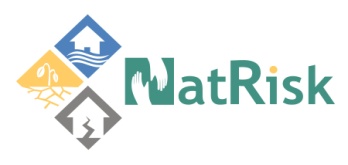 Development of master curricula for natural disasters risk management in Western Balkan countries
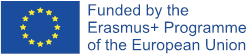 And three study programs of specialist studies: 
1. Mechanical Engineering, with two modules: Production engineering and Thermal engineering
2. Occupational Safety
3. Road traffic management and safety
6
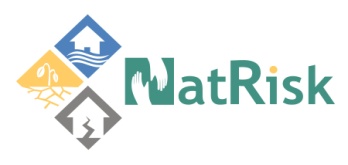 Development of master curricula for natural disasters risk management in Western Balkan countries
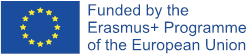 The Educational aims and objectives of the school
The Educational aims and objectives include the development of creative abilities and mastering specific practical skills necessary to pursue the profession of vocational engineers. 
The College promotes the studying and realization of the program of continuing education and innovation of knowledge; spreading and acquiring knowledge and skills which will enable students to have flexible and efficient integration into modern social trends as well as the spreading and acquiring professional knowledge according to continuous changes and requirements of local and global environment.
7
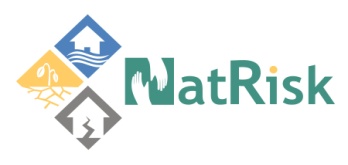 Development of master curricula for natural disasters risk management in Western Balkan countries
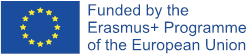 School’s mission
Our plan is to improve the specialist professional studies of Occupational safety within the NDRM project objectives. New curricula should in line with the Bologna requirements and national accreditation standards, and to follow the latest multidisciplinary findings, all this in close cooperation with HEIs from EU partner countries.
The main objective of upgrading the study program is to educate specialist of applied studies in Occupational safety  who will have necessary additional knowledge, abilities and skills in Management of natural disaster risk.
8
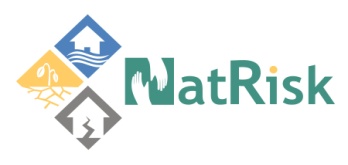 Development of master curricula for natural disasters risk management in Western Balkan countries
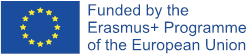 The planned upgrading shall contribute  to the education of specialist with the high level of professional competence and skills in line with current world’s good practice.
This, among other things, includes the development of creative abilities, consideration of problems and abilities for critical thinking, development of capacities for team work and mastering specific practical skills necessary for successful future profession.
9
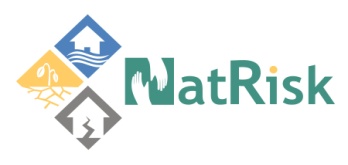 Development of master curricula for natural disasters risk management in Western Balkan countries
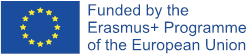 Natural Disasters Risk Management and Occupational Safety
The absolute need for a worker to behave safe and properly in the working environment before, during and after the natural disaster is a segment that connects occupational safety and natural disasters. When it comes to occupational safety, identification and assessment of natural disaster risk presents an important part of protection at the workplace.
However, in our higher vocational education there is a lack of contents that refer to the training of personnel for safe operation and behavior in the event of natural disasters.
10
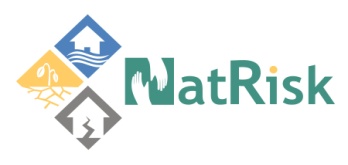 Development of master curricula for natural disasters risk management in Western Balkan countries
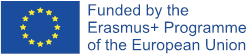 Possible Outcomes
Through the education of specialist of applied sciences in occupational safety on our specialist professional studies, the educational objectives for minimizing the risk and safe work in the event of natural disasters will be implemented. 
In this respect, the School will work on upgrading of curricula and introduction of subjects that in particularly refer to natural risk disaster management.
11
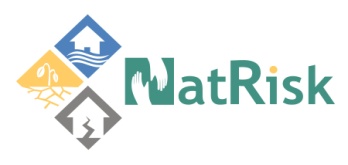 Development of master curricula for natural disasters risk management in Western Balkan countries
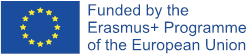 THANK YOU FOR YOUR ATTENTION
12